Створення графічних зображень
На уроці ми навчимося створювати найпростіші зображення, використовуючи для цього інструменти графічних редакторів.
Графічні об’єкти
Якщо ти розглянеш будь-який малюнок, то побачиш, що він складається з окремих об’єктів.
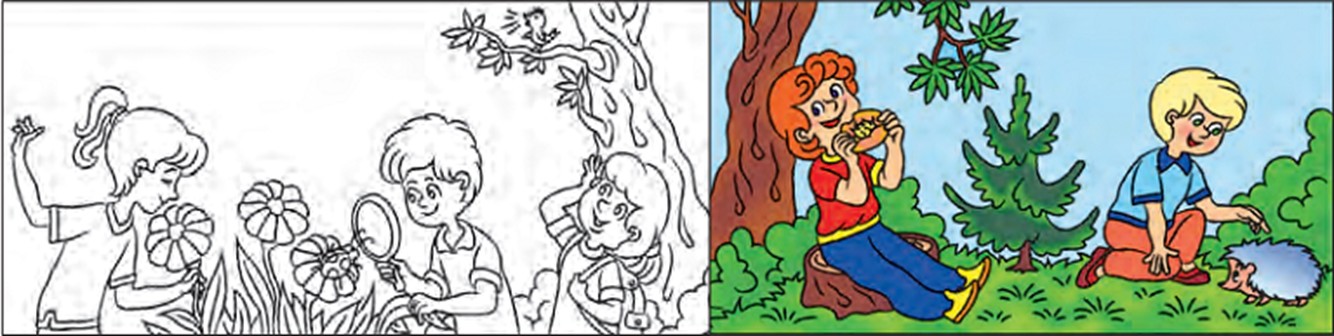 Графічні об'єкти
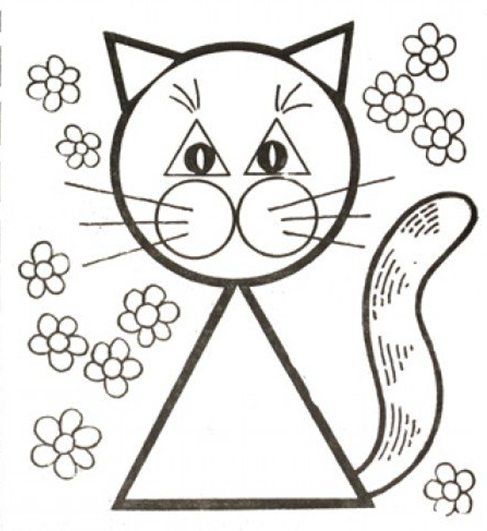 Усі об’єкти, зображені на малюнках, називаються графічними об’єктами. За допомогою редактора Paint ти  навчишся малювати прості графічні об’єкти.
Графічні об’єкти
Розглянь малюнок. Які графічні об’єкти ти знаєш? Які властивості вони мають?
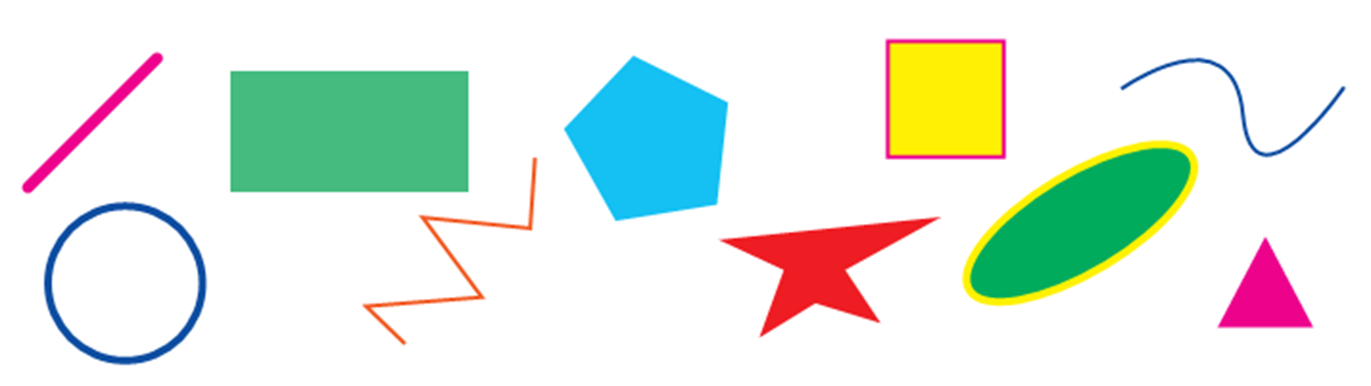 Інструменти для малювання
Малюємо лінію
Графічні об’єкти створюються за допомогою спеціальних інструментів, які можна вибрати на Панелі інструментів.
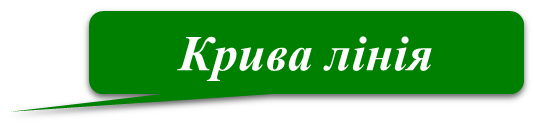 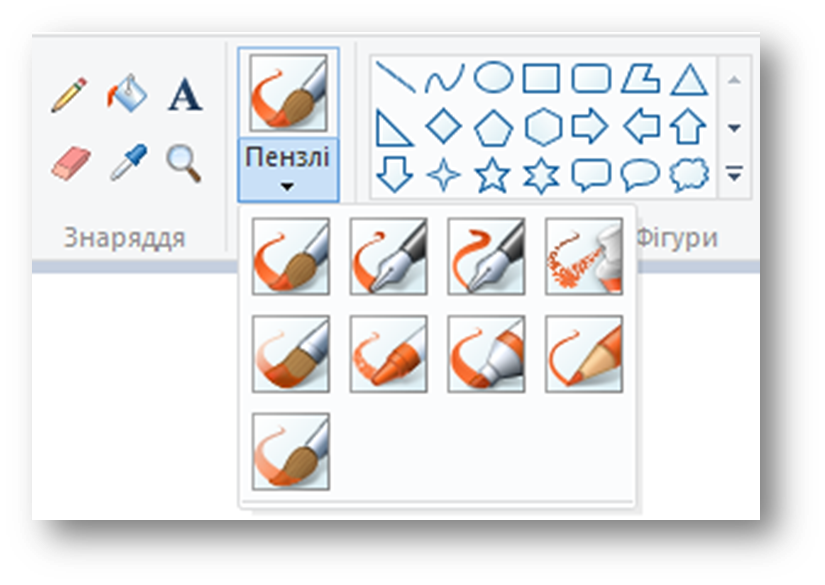 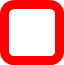 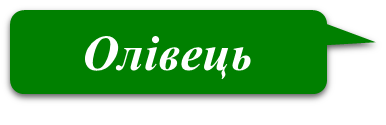 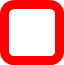 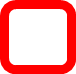 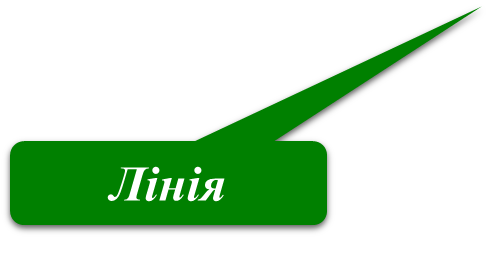 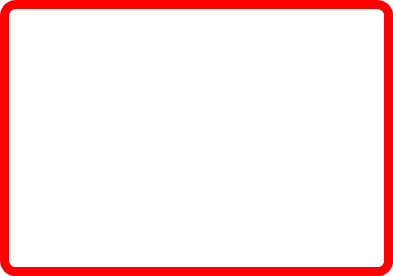 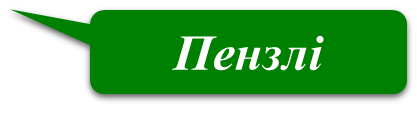 Інструменти для зображення контуру
Вибір інструмента для зображення контуру
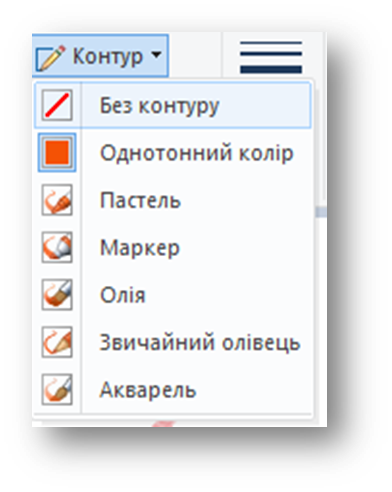 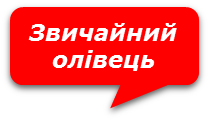 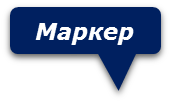 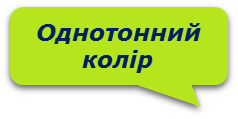 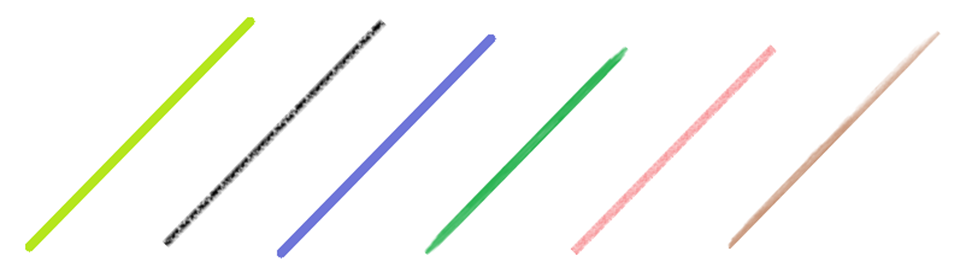 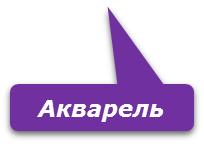 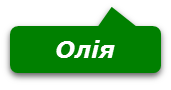 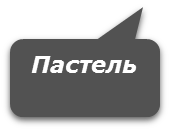 Фізкультхвилинка
Зміна кольору графічних зображень
Рисунки за допомогою інструмента “Геометричні фігури”
Створи зображення за зразком
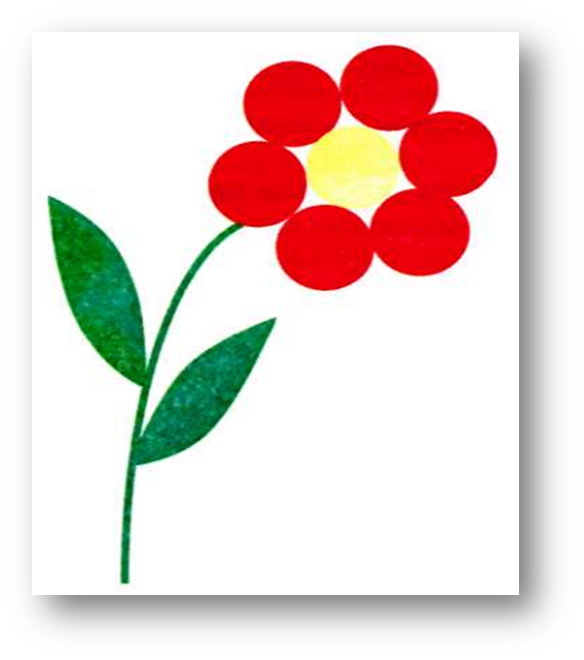 Підсумок уроку
Виберіть смайлик, який відповідає 
вашому настрою у кінці уроку
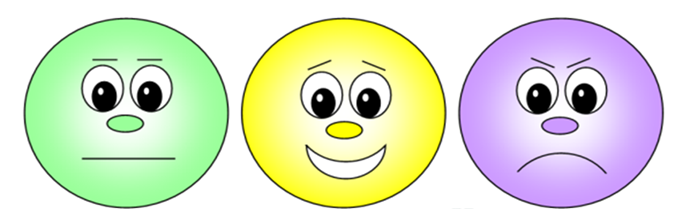